МБОУ  Рождественская 
средняя общеобразовательная школа
Учебный проект
«Мой  Лермонтов»
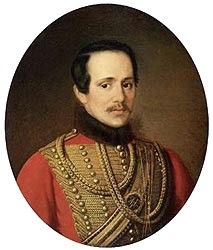 Выполнил а:                   ученица 5 класса  
Соловьева Екатерина Руководитель:                учитель русского языка             и литературы              
Евстигнеева Е.В.
Гипотеза:
Творчество М.Ю. Лермонтова вне времени.
Гипотеза:
Творчество М.Ю. Лермонтова вне времени.
Обоснование проблемы:
Настоящий проект проводится на уроках литературы и 
во внеурочное время. 
Данный проект направлен на патриотическое
 воспитание школьников.
Гипотеза проекта
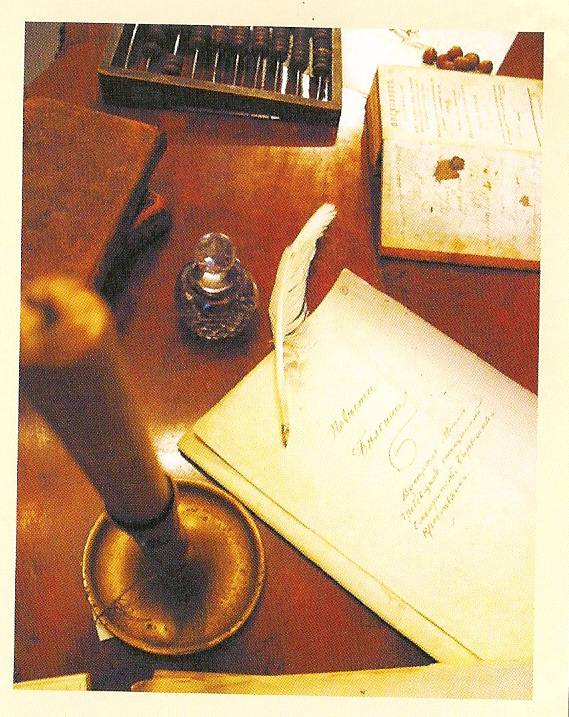 ТВОРЧЕСТВО
Михаила Юрьевича
Лермонтова
ВНЕ
ВРЕМЕНИ
Основополагающий вопрос:
              
                           - Понятен ли нам Лермонтов? 

                           - Чем творчество М.Ю. Лермонтова может быть 
                              интересно современному 
                              читателю?
Цель проекта:
              Расширить знания о судьбе и творчестве
              М.Ю. Лермонтова
                                     Задачи:
        1.Воспитание эстетических чувств у школьников;
        2. Привлечение к чтению классической литературы;
        3.Воспитание культуры чтения.
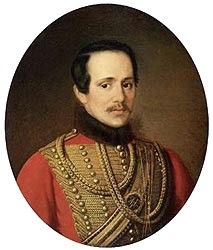 Родители М.Ю.Лермонтова
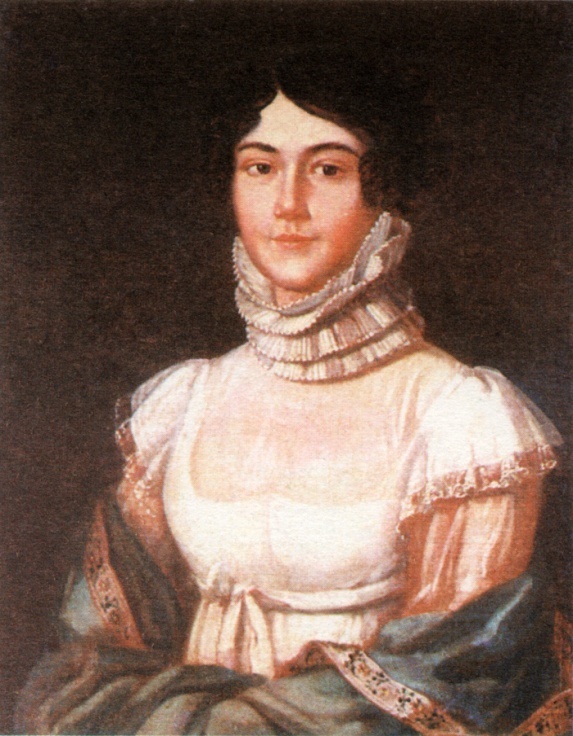 П. Лермонтов, отец поэта                                         М.М. Лермонтова, мать поэта
Бабушка М.Лермонтова
Е.А. Арсеньева, бабушка поэта
Миша Лермонтов в возрасте 5-6 лет
Усадьба «Тарханы»
Детский рисунок  М.Лермонтова«Кавказский пейзаж с озером»
Любовь к Москве
Московский университет
Столичный Санкт-Петербург
Стихотворение «Парус»
Дуэль А.Пушкина с Дантесом
Стихотворение «Смерть поэта»
Погиб поэт! — невольник чести — 
Пал, оклеветанный молвой,
С свинцом в груди и жаждой мести,
Поникнув гордой головой!..
Не вынесла душа поэта
Позора мелочных обид,
Восстал он против мнений света
Один как прежде... и убит!
Убит!.. к чему теперь рыданья,
Пустых похвал ненужный хор,
И жалкий лепет оправданья?
Судьбы свершился приговор!
Не вы ль сперва так злобно гнали
Его свободный, смелый дар
И для потехи раздували
Чуть затаившийся пожар?...
Кавказ в сердце
Картина М. Лермонтова, 1838г.
Вид Тифлиса, 1837г.
Николай Мартынов
Дуэль Лермонтова с Мартыновым
Памятник на месте дуэли М. Ю. Лермонтова
Ираклий Андроников, литературовед
«Пейзаж с мельницей и скачущей тройкой»
М.Ю. Лермонтов. Автопортрет.
Памятник Лермонтову в Москве
Памятник Лермонтову в Кисловодском парке
Ставропольский академический театр драмы им. Лермонтова
Усадьба «Середниково»
Заключение
В старших классах я провела небольшое исследование «Чем творчество Лермонтова интересно современному читателю?»
Результаты исследования
Большая часть ребят написала о Лермонтове, как об известном русском писателе,  критике и о том, что его поэзия – поэзия размышления. 
Старшеклассники считают, что Лермонтов – один из лучших классиков русской литературы и что его творчество ещё долго будет интересно современным читателям.
Свою работу я представила в форме диаграммы, вот как это выглядит:
Результат нас порадовал, ведь творчество М.Ю.Лермонтова  актуально и по сей день. Нас привлекают его произведения, которые заставляют задуматься над смыслом и целью жизни, философскими проблемами.
Перспектива развития проекта
Участие в школьной олимпиаде по литературе
Совершенствование
 умений работы 
в программе PowerPoint
Повышение качества ЗУНов по литературе
Список литературы:
1.Журнал «Детская энциклопедия» № 10 2014 год.
2. Степан Шевырёв «На смерть Лермонтова»
 3. Валерий Брюсов «К портрету М.Ю. Лермонтова»
 4. Михаил Кузьмин «Лермонтову» 
  5.Ярослав Смеляков «Михаил Лермонтов» 
  6.Сергей Поликарпов « Полка Тенгинского поручик»